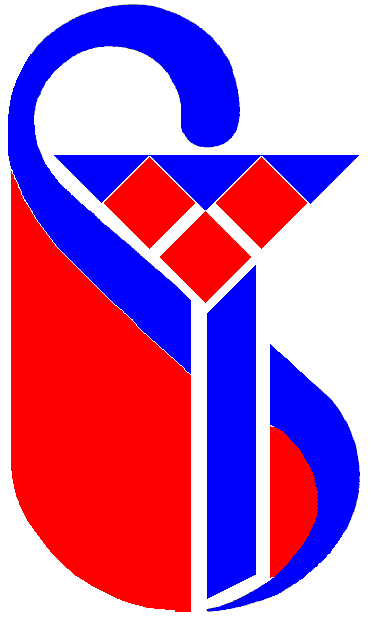 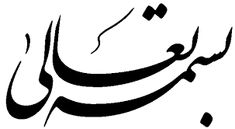 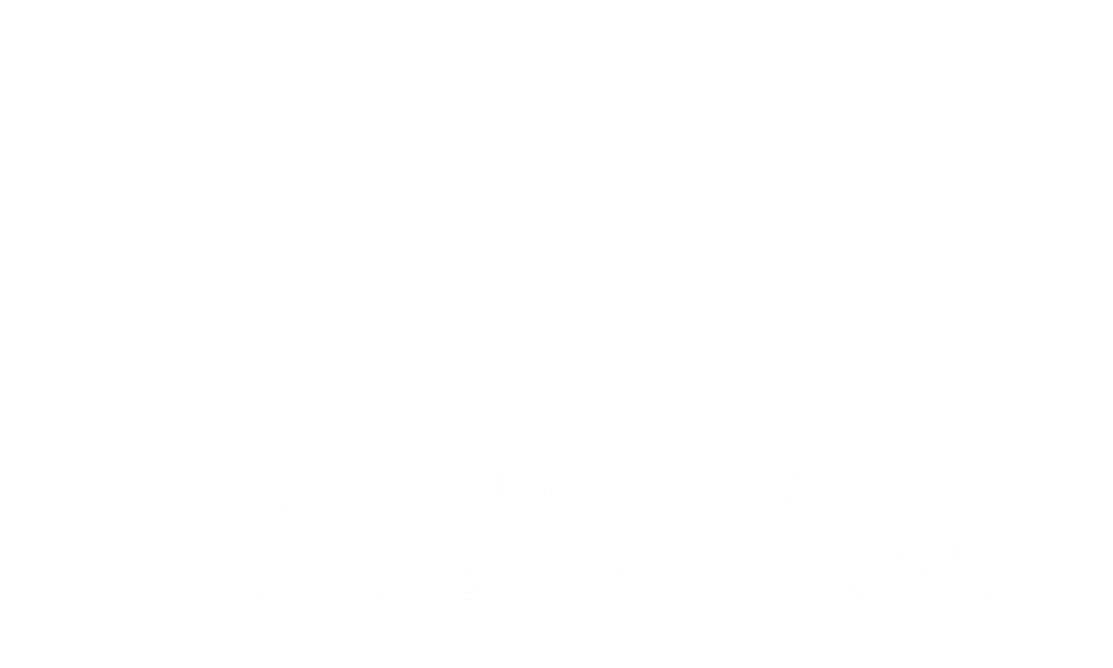 همایش مراکز تحقیقاتی علوم پایه دانشگاه های علوم پزشکی کشور
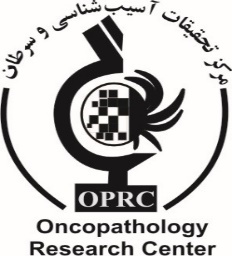 مرکز تحقیقات آسیب شناسی و سرطان
ماموریت و محورهای اصلی پژوهش
شناخت روند شکل گیری سرطان، پیشرفت تومور و متاستاز
تحلیل الگوی بیان ژنی سرطان
تشخیص زودرس سرطان با استفاده از بیومارکرها و سلولهای بنیادی سرطان
یافتن و استانداردسازی مداخلات نوین و هوشمند مولکولی 
روشهای درمانی جدید از جمله تقویت سیستم ایمنی برای مبارزه با سرطان (Cancer Immunotherapy) 
درمانهای هدفمند سرطان بر اساس مارکر های جدید
پیشگیری براساس برنامه ملی سرطان
اپیدمیولوژی سرطان و تقویت نظام ثبت سرطان
مراقبتهای حمایتی و تسکینی در بیماران مبتلا به سرطان
پیشگیری براساس برنامه ملی سرطان
اپیدمیولوژی سرطان و تقویت نظام ثبت سرطان
مراقبتهای حمایتی و تسکینی در بیماران مبتلا به سرطان و توجه به خانواده های بیماران
بهبود کیفیت زندگی بیماران مبتلا به سرطان
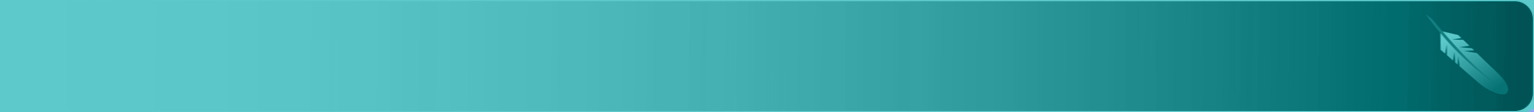 روشهای مولکولی پیشرفته:
PCR/western-blot/real-timePCR/Geldoc/MicroFuge/ELISA
معرفی مرکز تحقیقات
مرکز تحقیقات آسیب شناسی و سرطان با همکاری متخصصان گروه های مختلف شامل پاتولوژی، ایمونوپاتولوژی، پزشکی مولکولی، اونکولوژی، نانوبیوتکنولوژی، پزشکی بازساختی، اپیدمیولوژی و طب تسکینی در شهریور ماه سال 1387 مورد موافقت اصولی معاونت تحقیقات و فناوری وزرات بهداشت، درمان و آموزش پزشکی قرار گرفت و در محل دانشکدۀ پزشکی تاسیس شد و در فروردین ماه سال 1393 مورد موافقت قطعی قرار گرفت. 

نام و نام خانوادگی رئیس مرکز تحقیقات:
 دکتر محسن اسدی لاری
 نام و نام خانوادگی معاون مرکز تحقیقات:
 دکتر زهرا مجد
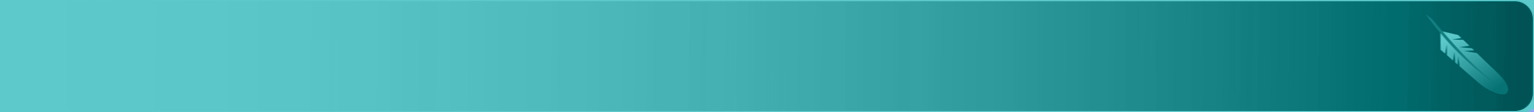 توانمندی ها
توانمندی های تخصصی در راستای ماموریتهای پژوهشی مرکز
طراحی درمان هدفمند بر اساس ایمونوتراپی (واکسن، آنتی بادی اختصاصی)
تولید آنتی بادی مونوکلونال بویژه برای سلولهای بنیادی سرطان
شناسایی بیومارکرهای تشخیص سرطانهای کولورکتال، دستگاه ادراری-تناسلی، پستان، پوست با استفاده از بانک ریزآرایه‌های بافتی 
شناسایی ژنهای دخیل در متاستاز سلولهای بنیادی سرطان 
مطالعات بر اساس ژن کاسپر
مطالعات و بررسی محیط توموری و متاستاز تومور
پایش و ارزشیابی مستمر ثبت سرطان و نظام مراقبت
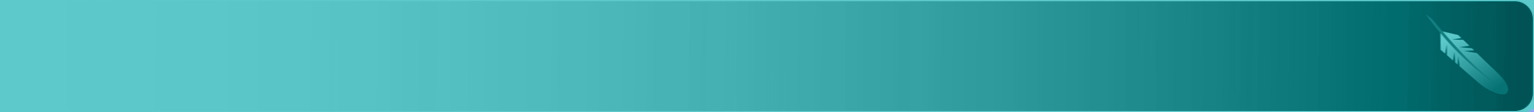 دستاوردها
بکارگیری دستگاه  Tissue Micro Array (TMA) در تحقیقات پاتولوژی بعنوان اولین  مرکز از سال ۱۳۸۷
بکارگیری روشهای جدید جداسازی و شناسایی سلولهای بنیادی سرطان و کشت سلولی 
ست آپ تولید آنتی بادی مونوکلونال اختصاصی علیه مارکرهای سرطان وسلول های بنیادی سرطان
راه اندازی روش میکرو فلوئیدی جهت جداسازی اسفروئیدها
ست آپ و طراحی درمان های هدفمند بر اساس ایمونوتراپی (واکسن، مونوکلونال آنتی بادی های اختصاصی)
راه اندازی و بکارگیری روش‌های تشخیص بافتی IHC و CISH (Chromogenic In Situ Hybridization)
راه اندازی بانک بافت بویژه بصورت میکرواری (Tissue Bank/Nitrogen Bank)
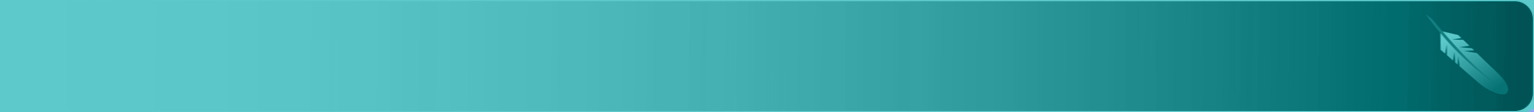 لاین تحقیقاتی مرکز تحقیقات
چشم انداز
انجام پژوهش های بنیادی و کاربردی در زمینه های پاتولوژی-علوم پایه، سلول های بنیادی سرطان، اپیدمیولوژی، بالینی و بینابینی  (transitional) با هدف ارتقای دانش علمی و عملی در زمینه پیشگیری، تشخیص زودرس، درمان سرطان ها و ارائه خدمات مراقبت تسکینی و حمایتی به بیماران مبتلا به سرطان
لاین تحقیقاتی
پاتولوژی و مطالعات علوم پایه سرطان
سلول بنیادی سرطان
متاستاز و ریز محیط توموری
روش های مولکولی سرطان
بالینی، طب تسکینی و اپیدمیولوژی سرطان
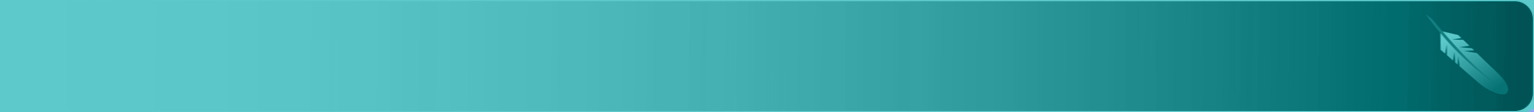 اطلاعات تماس
آدرس دفتر مرکزی:  
تهران، بزرگراه شهید همت، دانشگاه علوم پزشکی ایران، دانشکده پزشکی، طبقه اول، گروه پاتولوژی، مرکز تحقیقات آسیب شناسی و سرطان
شماره  تلفن/فاکس : 86703212/ 86703211-021
واتس آپ (دکتر المیرا قیطانچی):    09376607194                                                                   
وب سایت : http://oprc.iums.ac.ir
آدرس سایت http://oprc.iums.ac.ir